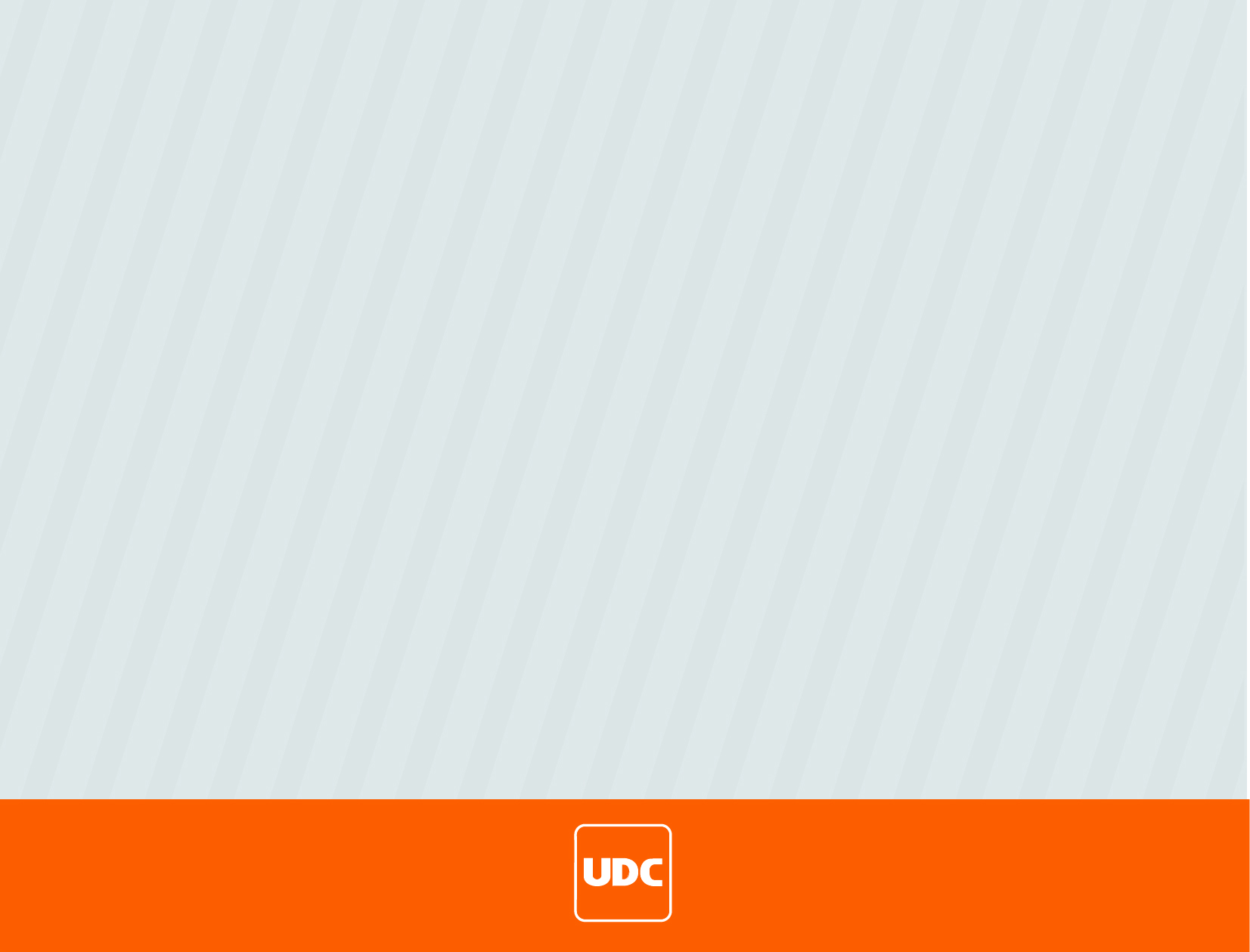 Unidad Democrática de Coahuila
Información Pública de Oficio. 
Responsable de la Unidad de Atención: 
Lic. Rudyy Antony Aciel Nieto Velazquez 
Comité de Transparencia y Acceso a la Información:
Lic. Juan Pablo Aguilar Villa
Lic. Rudyy Antony Aciel Nieto Velázquez
CP. Zulmma Verenice Guerrero Cazares
CP. Yajaira Iusiri Reyna Ramos 

Domicilio: Tamaulipas N° 213, esquina con Reynosa
 República. C.P. 25280 
Teléfonos: (844) 739 93 85 
Correo:rudy0603@udc.org.mx
Fecha de actualización: 10/10/2022
Responsable de Información : Rudy Nieto 
Responsable de la Unidad: Rudy Nieto